Toán
Bài 63: Phép trừ dạng 39 – 15 – Tiết 1
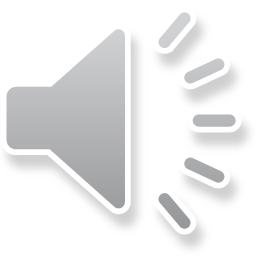 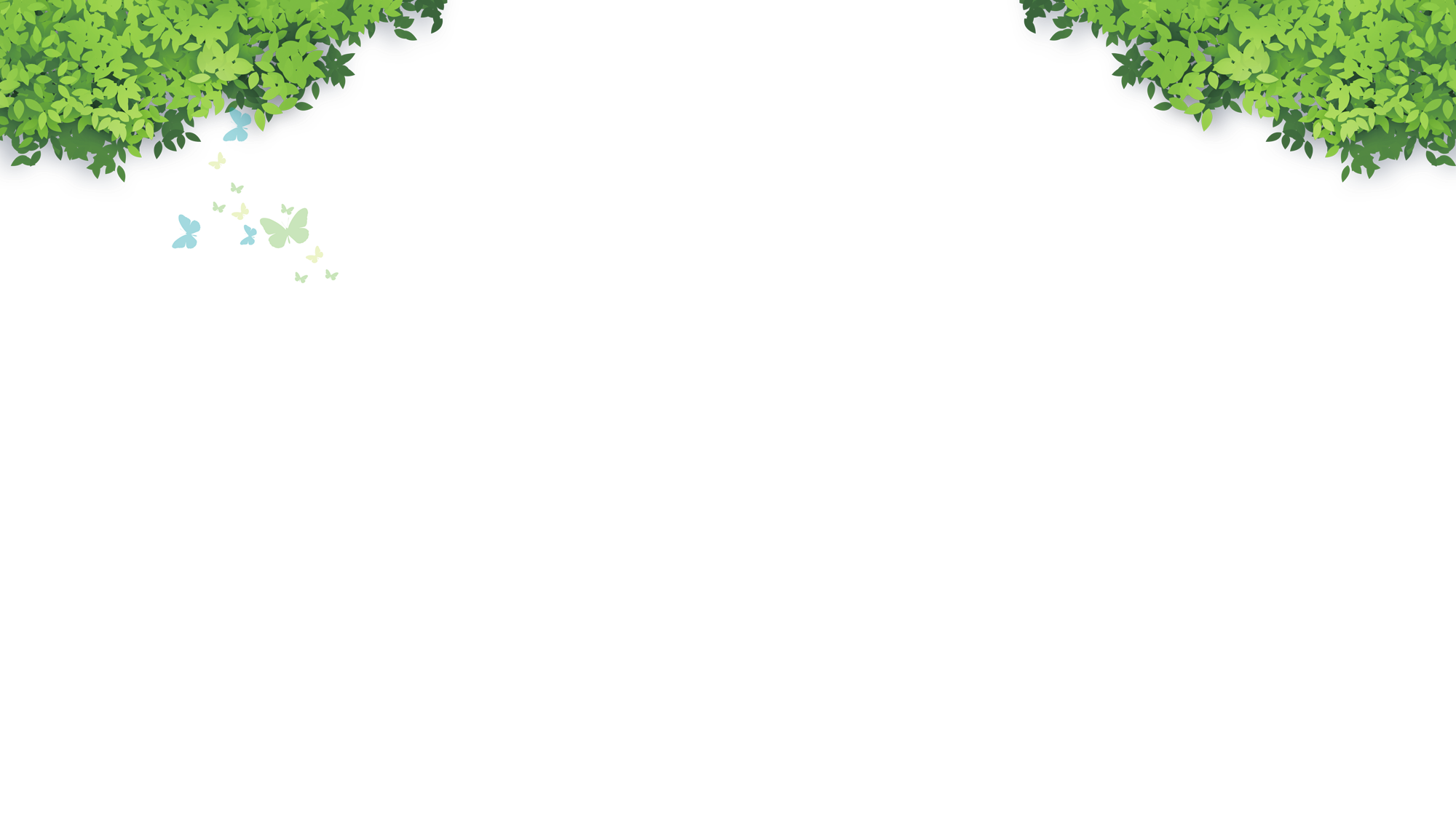 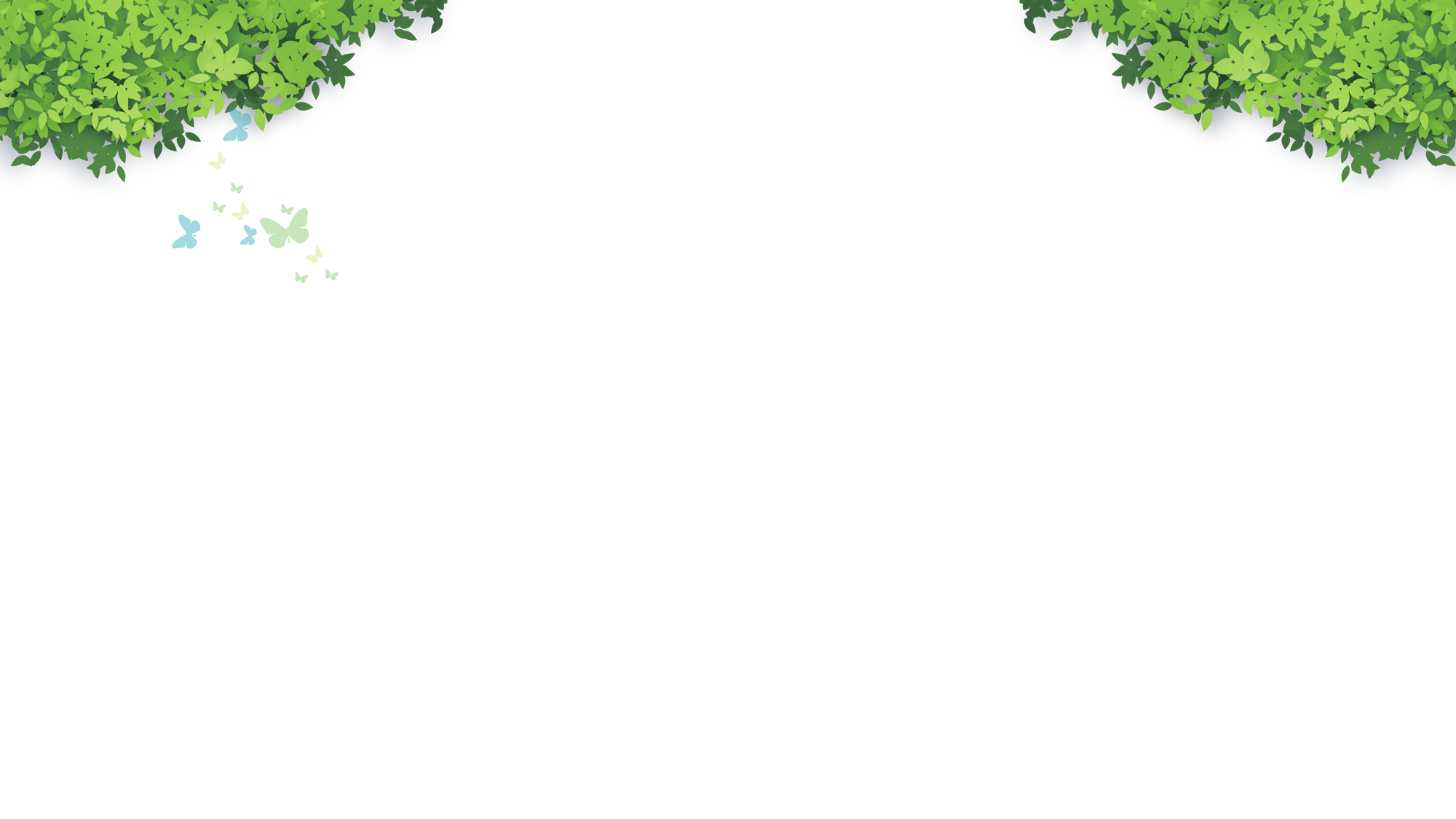 KHỞI ĐỘNG
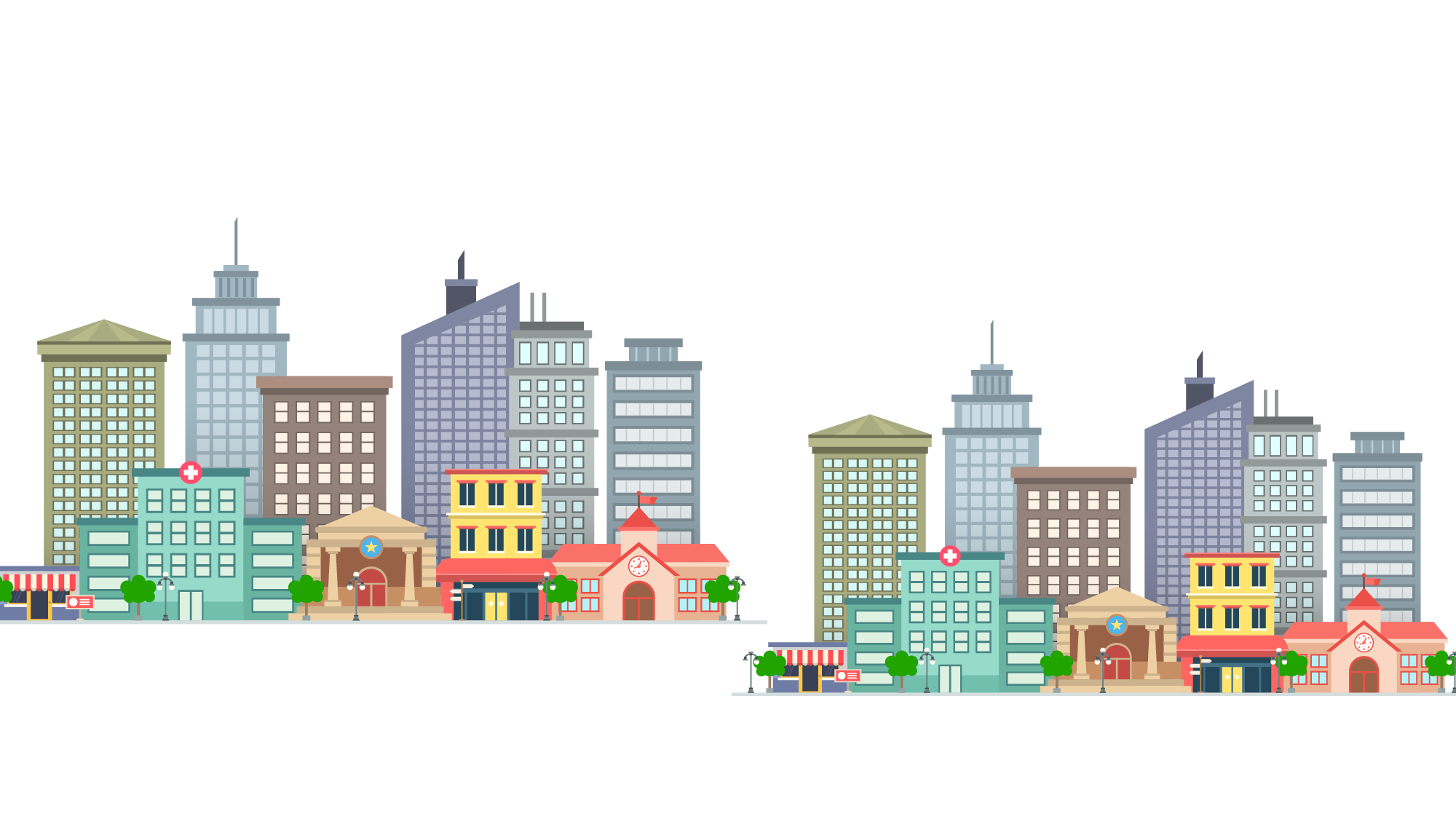 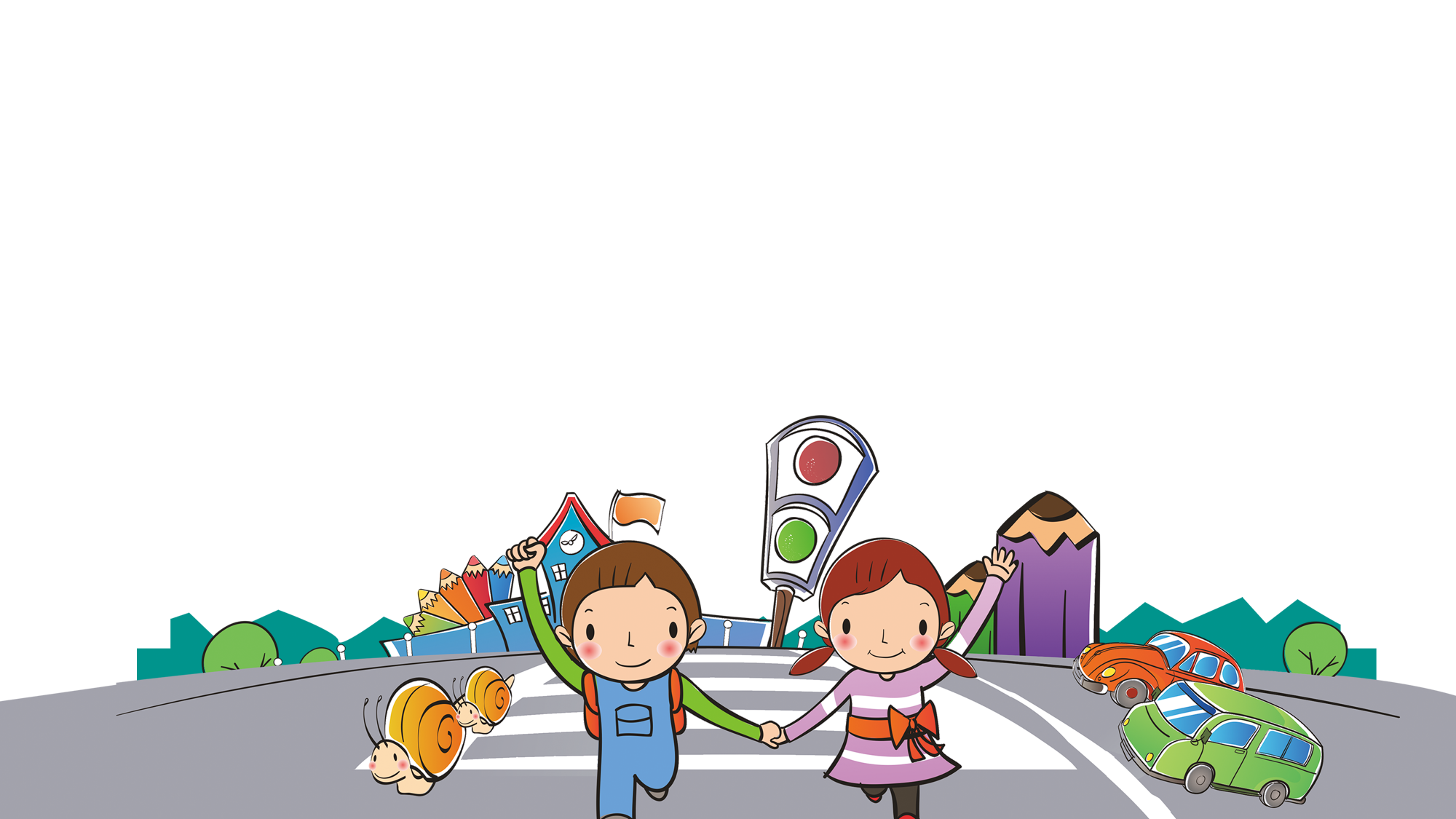 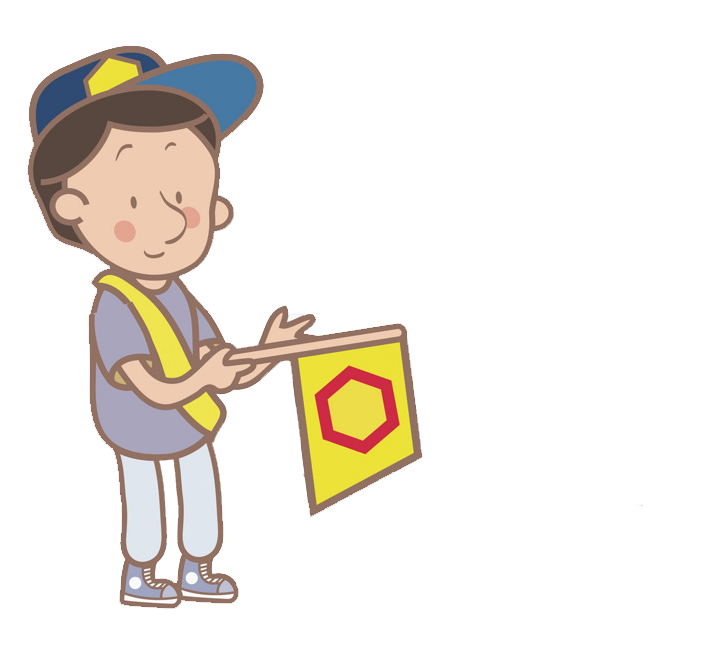 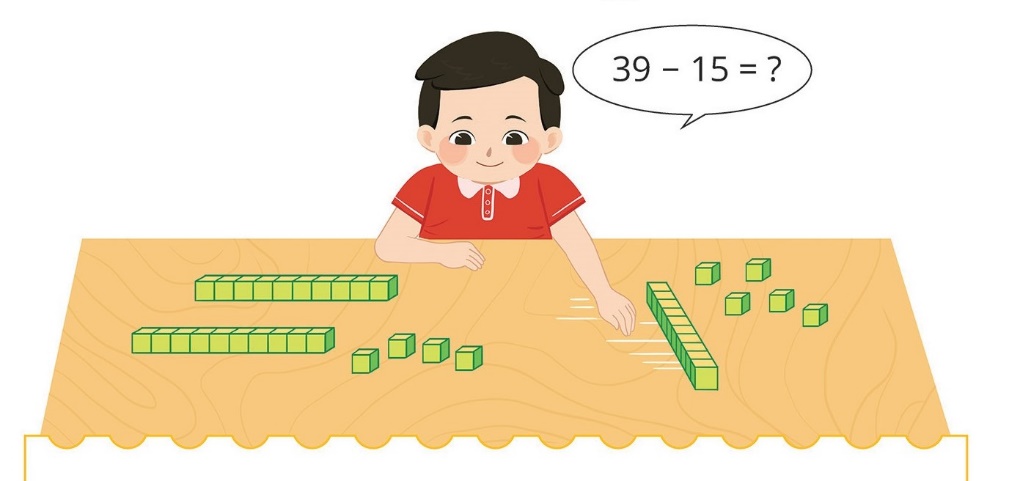 KHÁM PHÁ
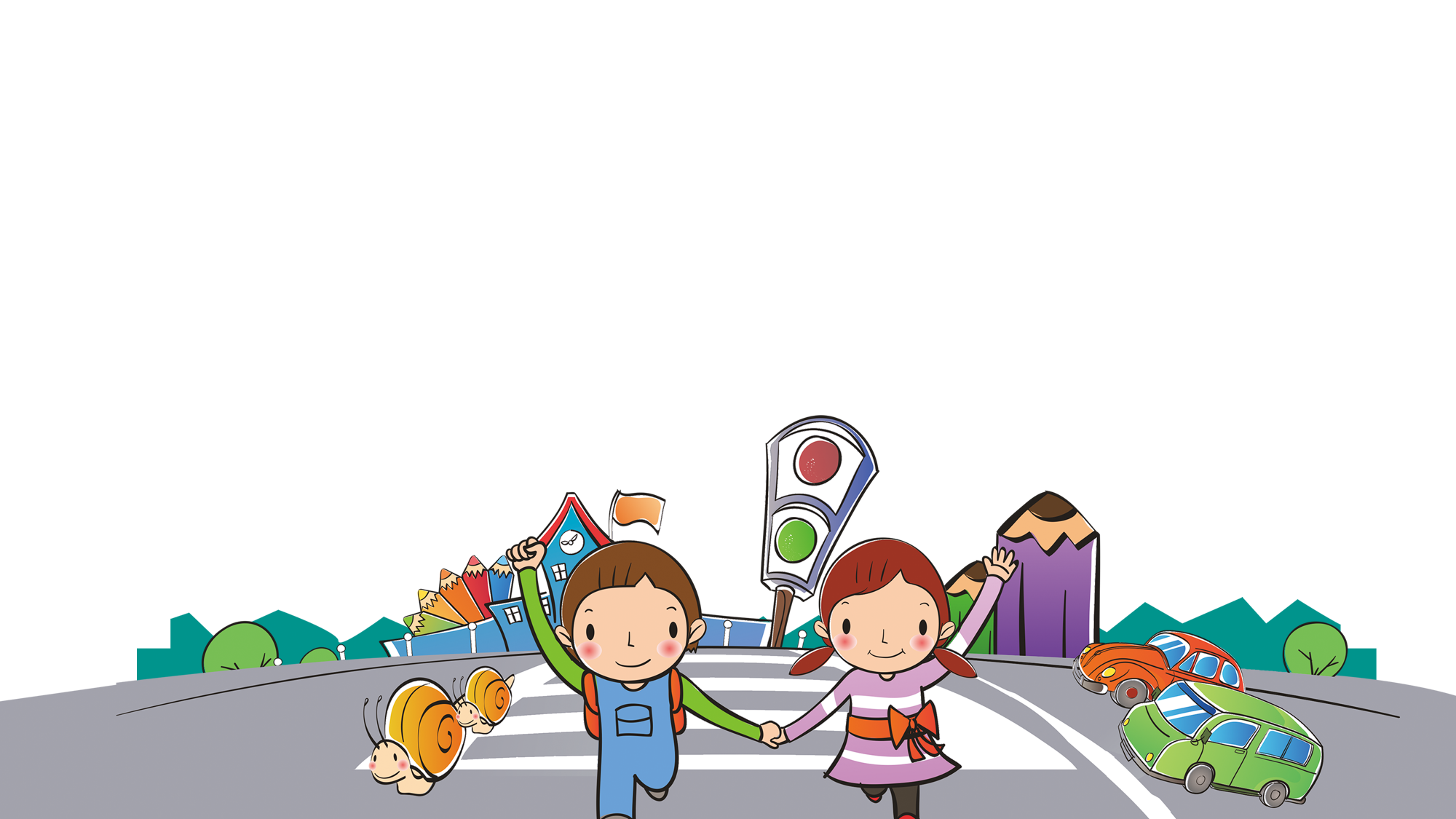 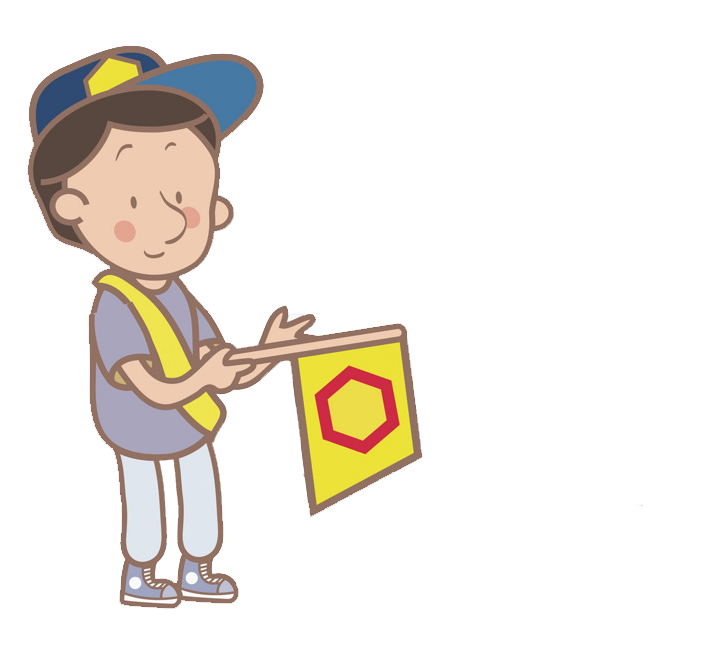 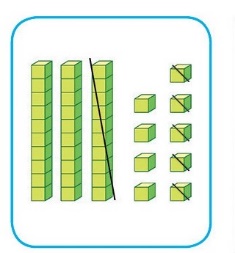 Đặt tính:
Tính:
39
9 trừ 5 bằng 4 , viết 4
-
15
3 trừ 1 bằng 2 , viết 2
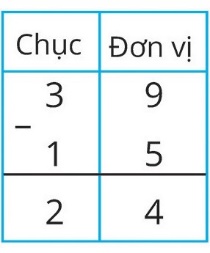 2
4
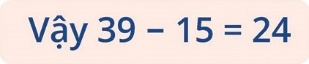 LUYỆN TẬP
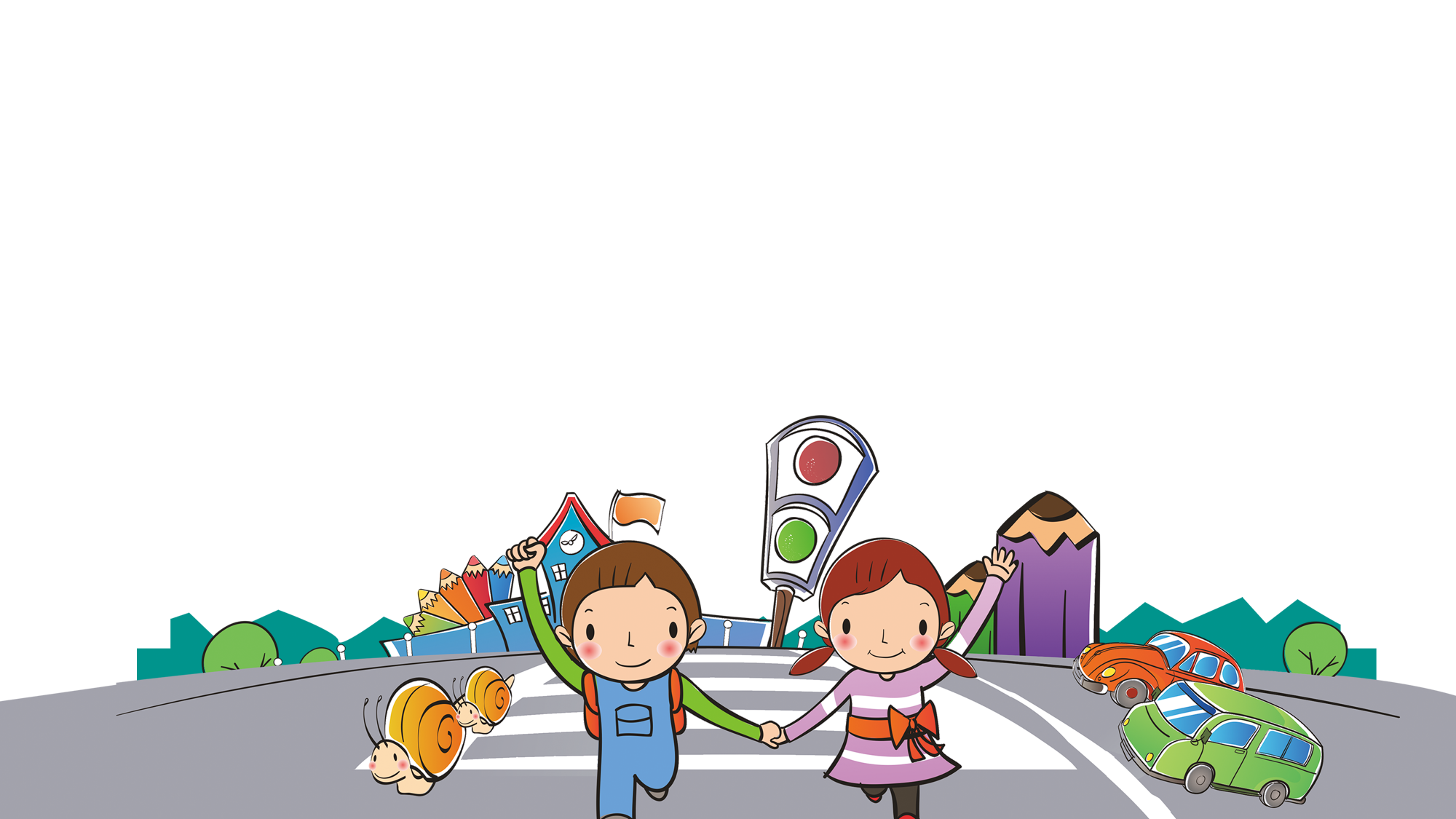 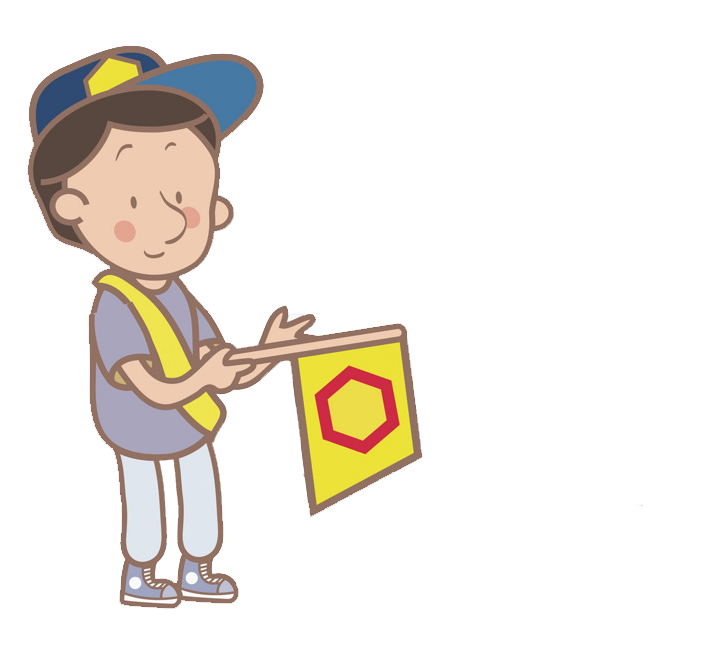 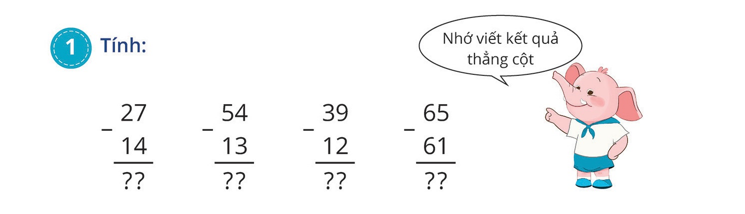 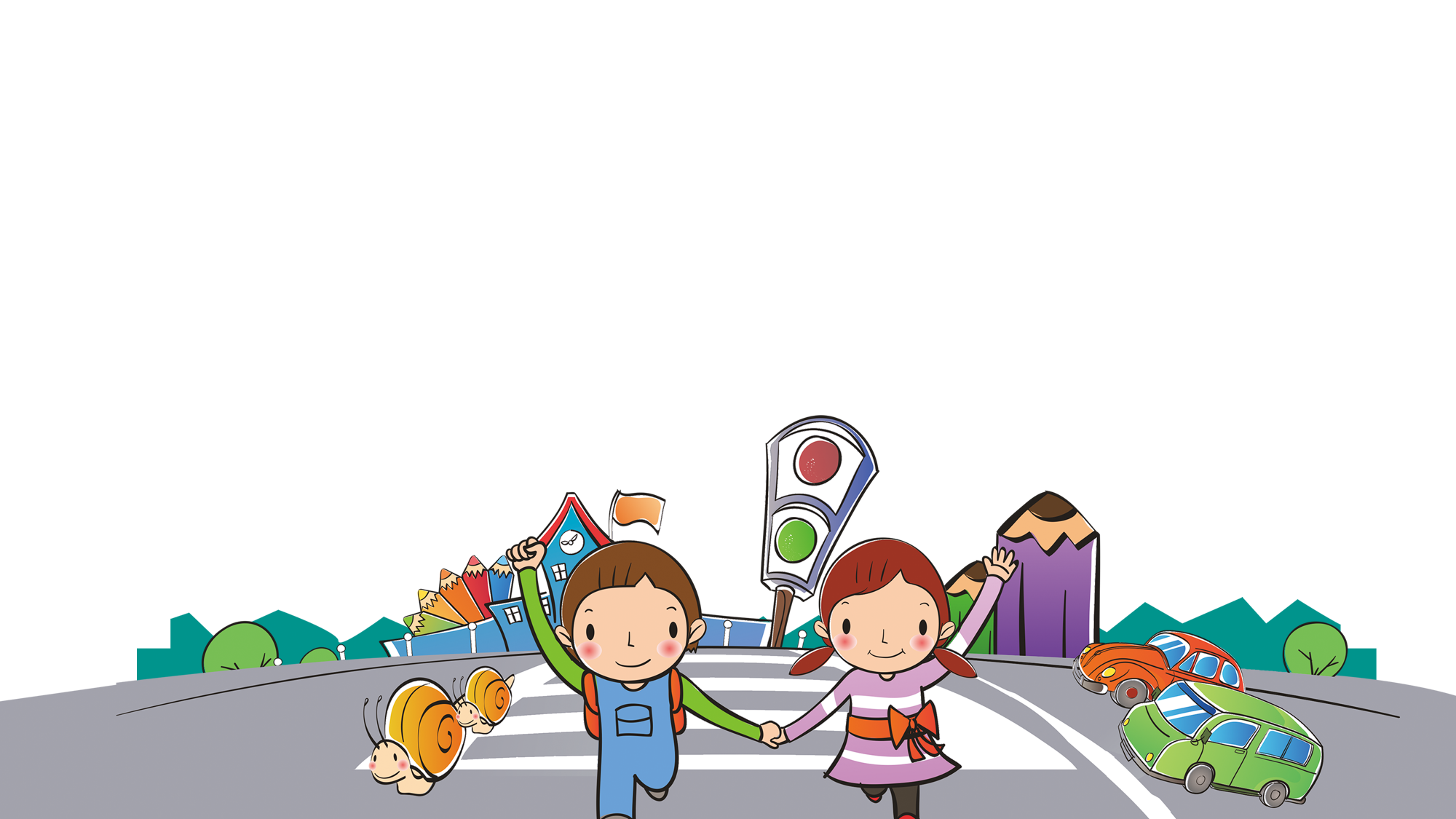 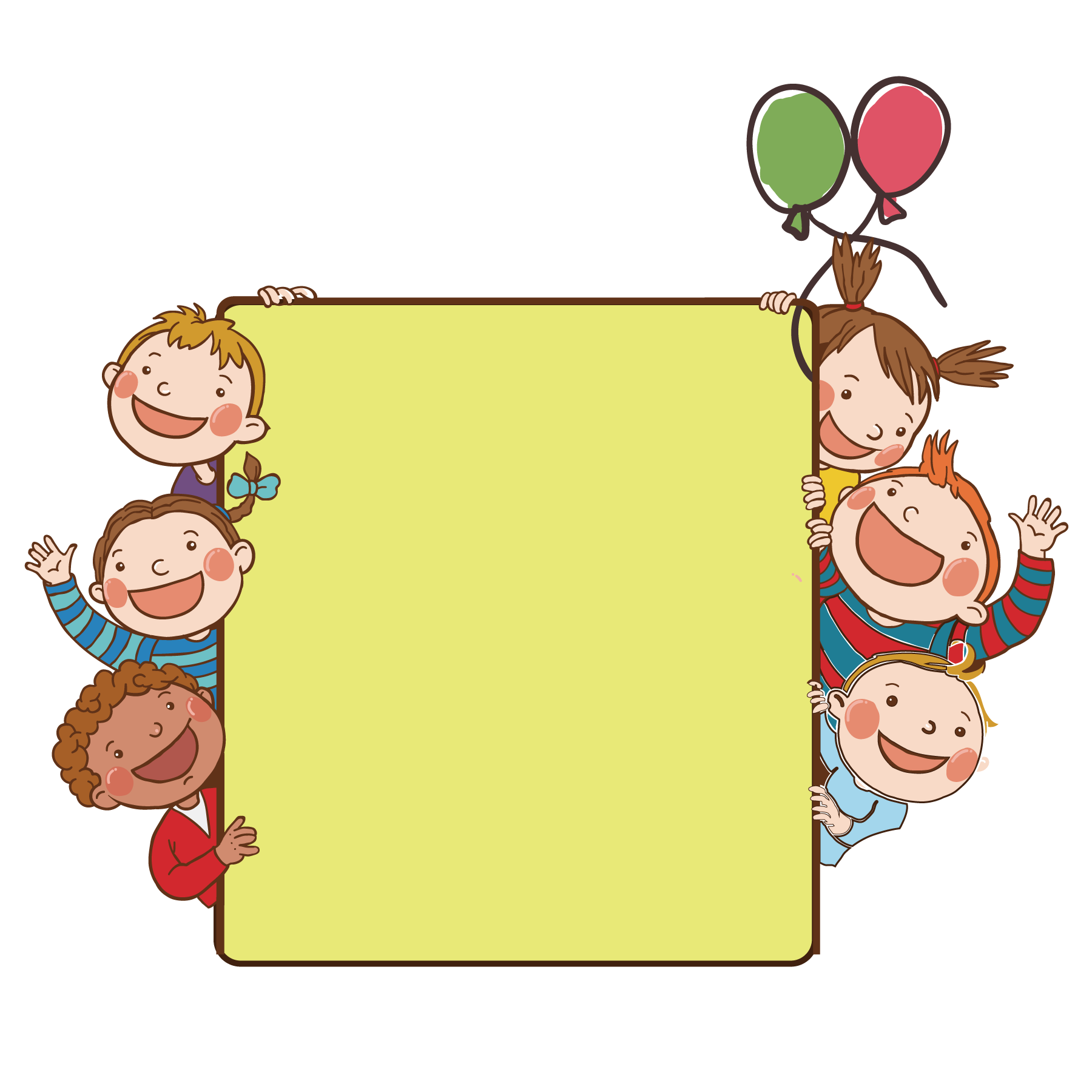 27
-
  14
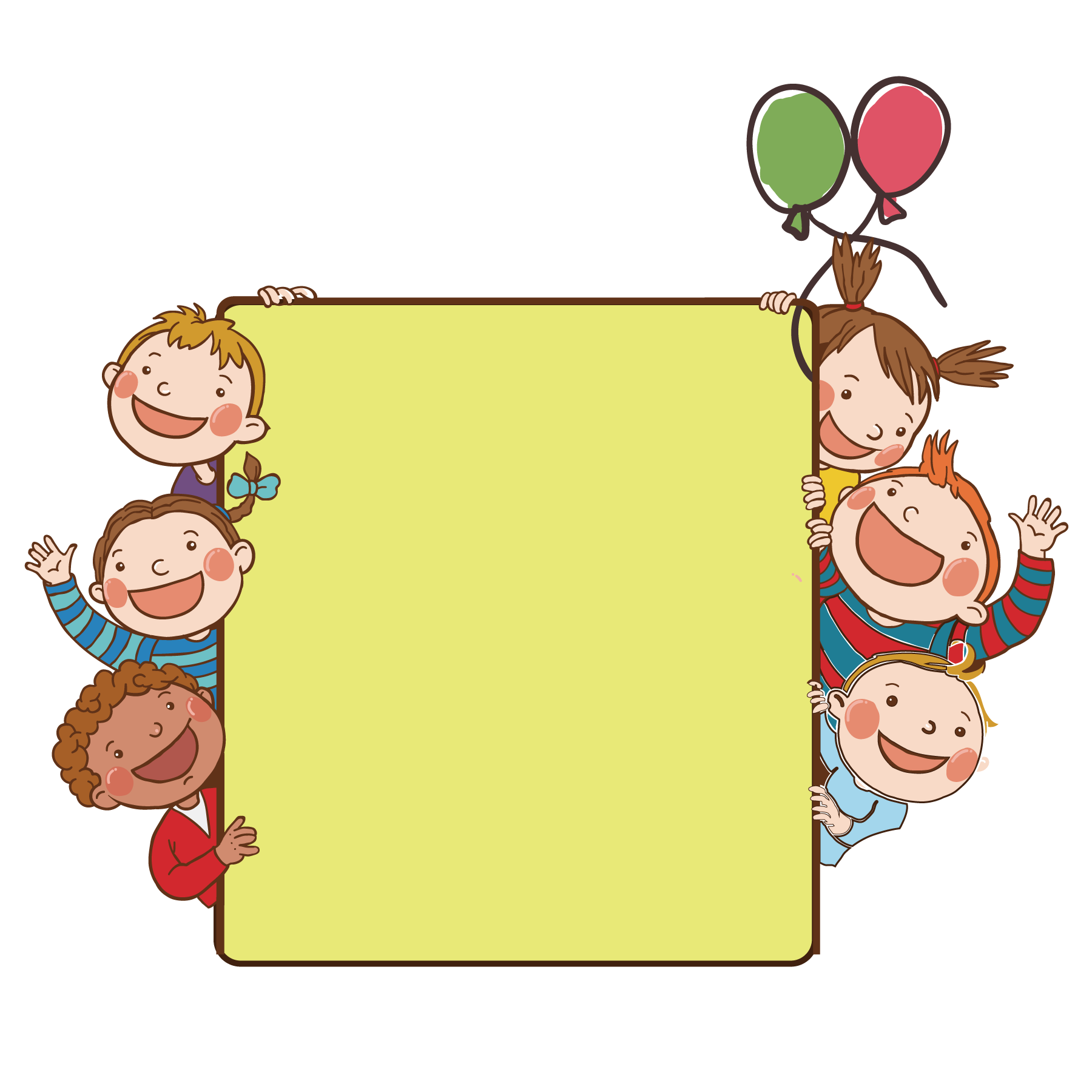 3
1
54
-
  13
1
4
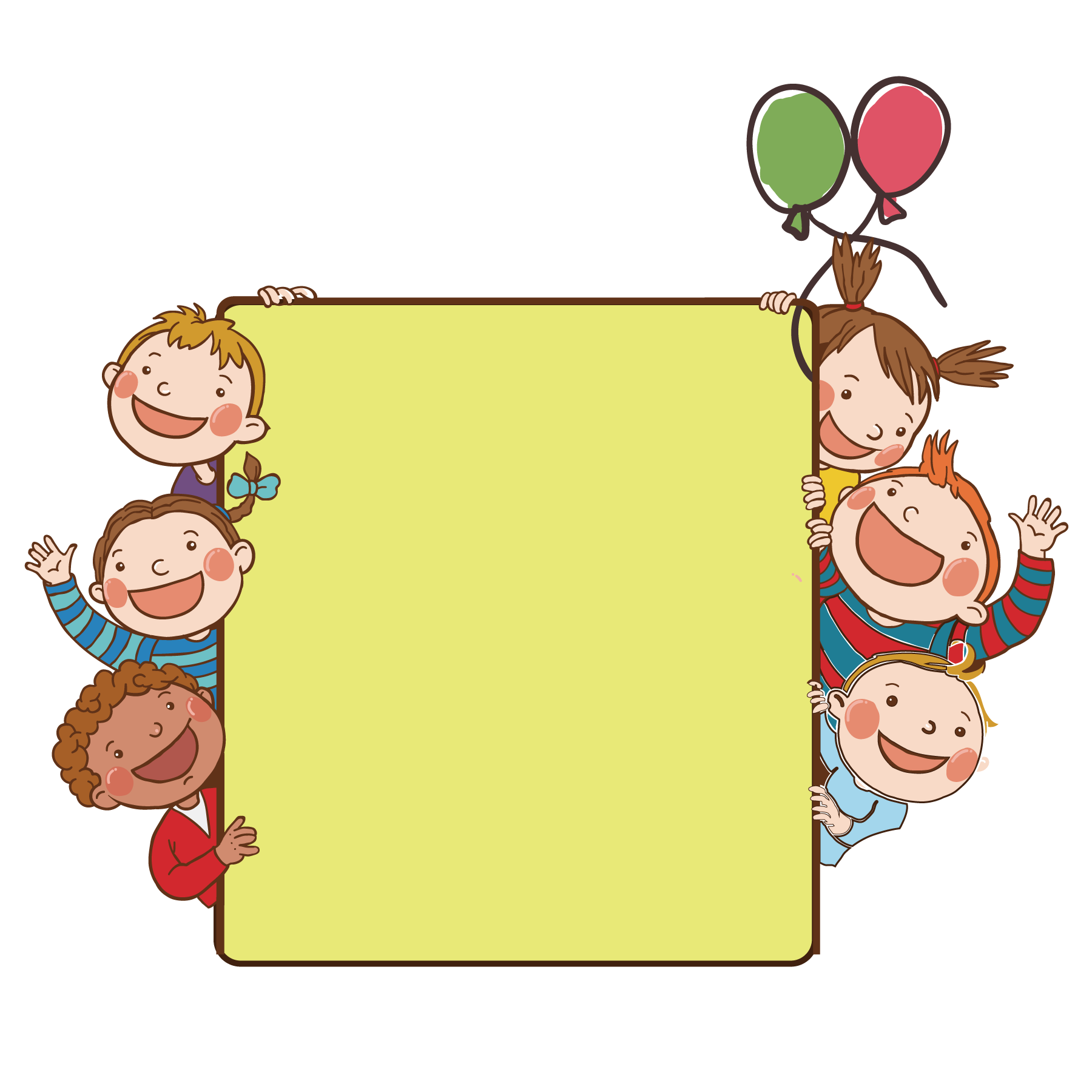 39
-
  12
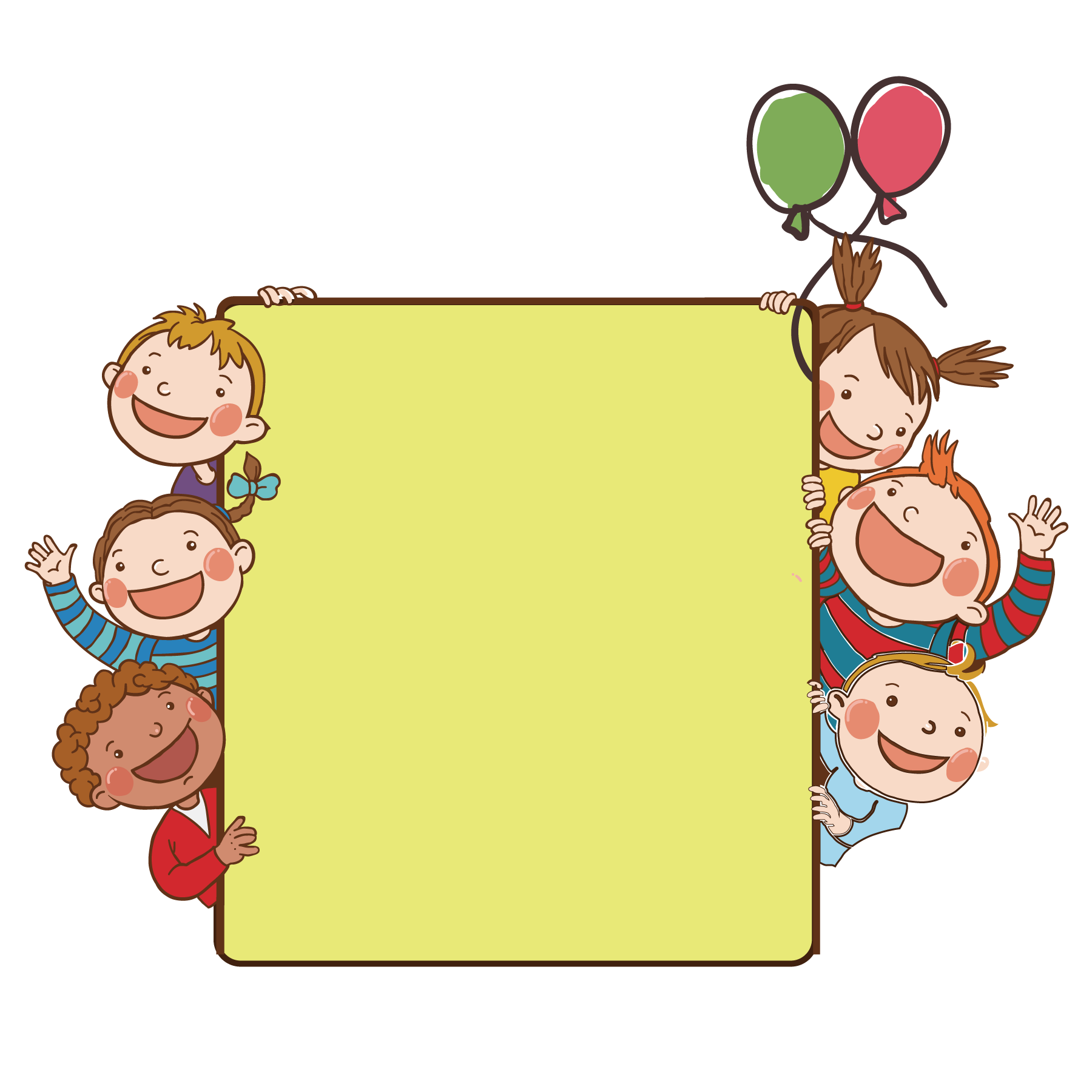 7
2
65
-
  61
4
VẬN DỤNG
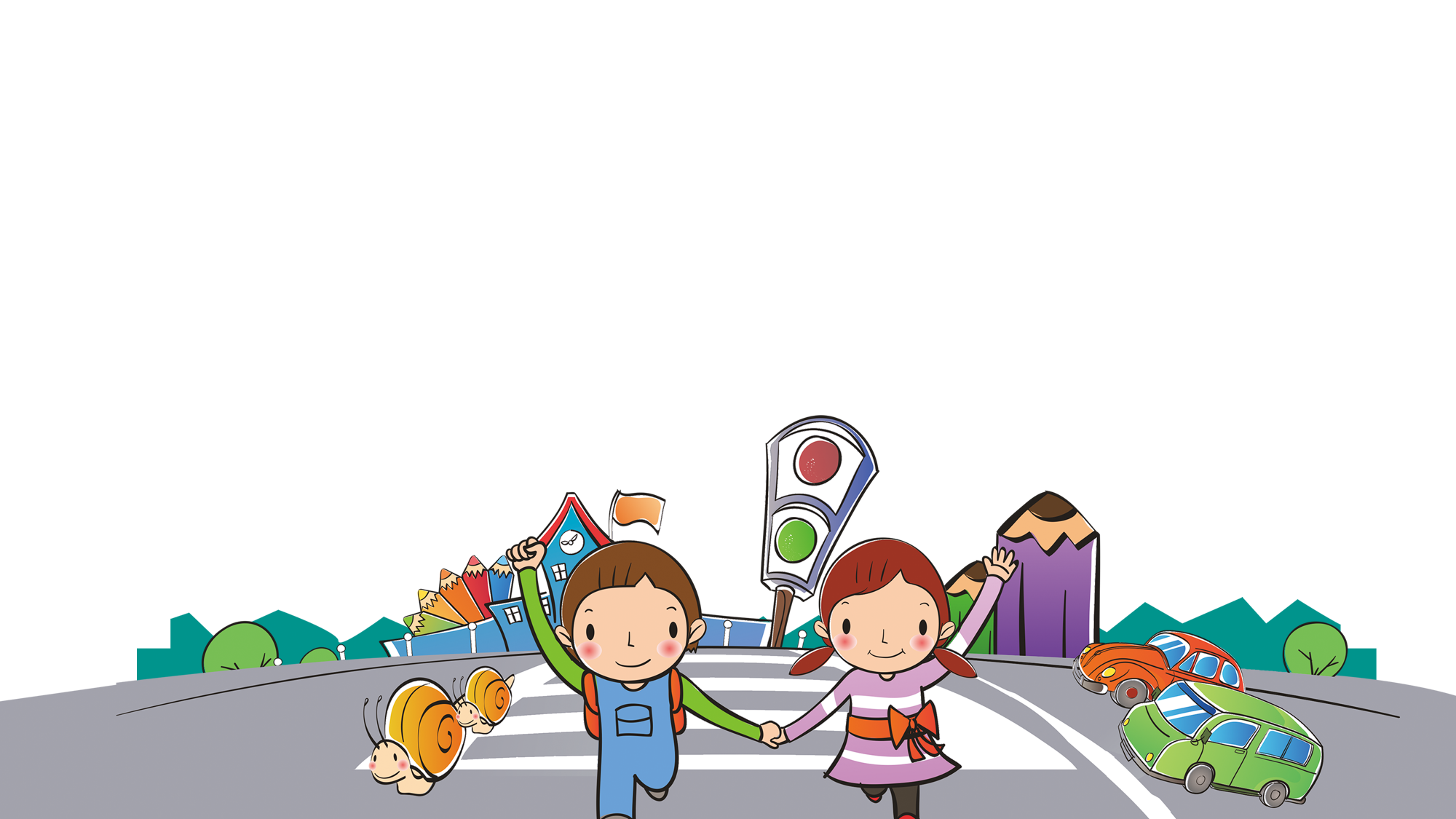 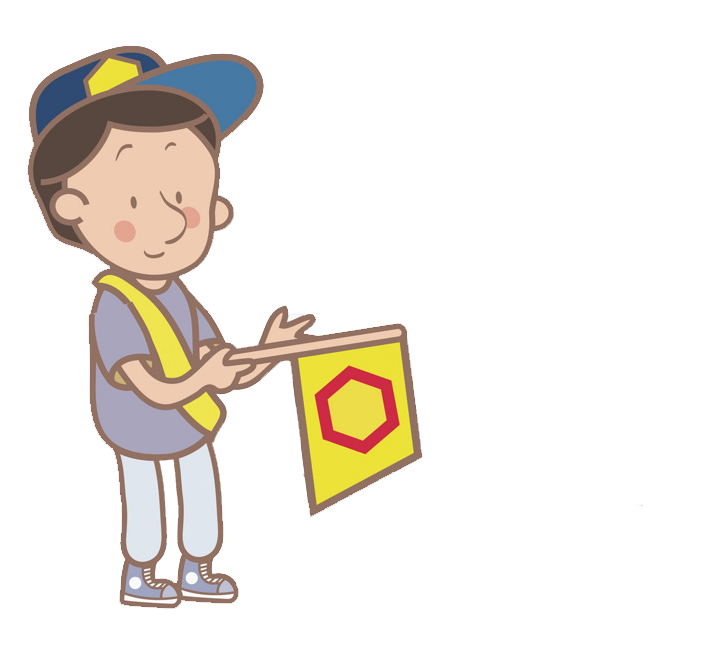 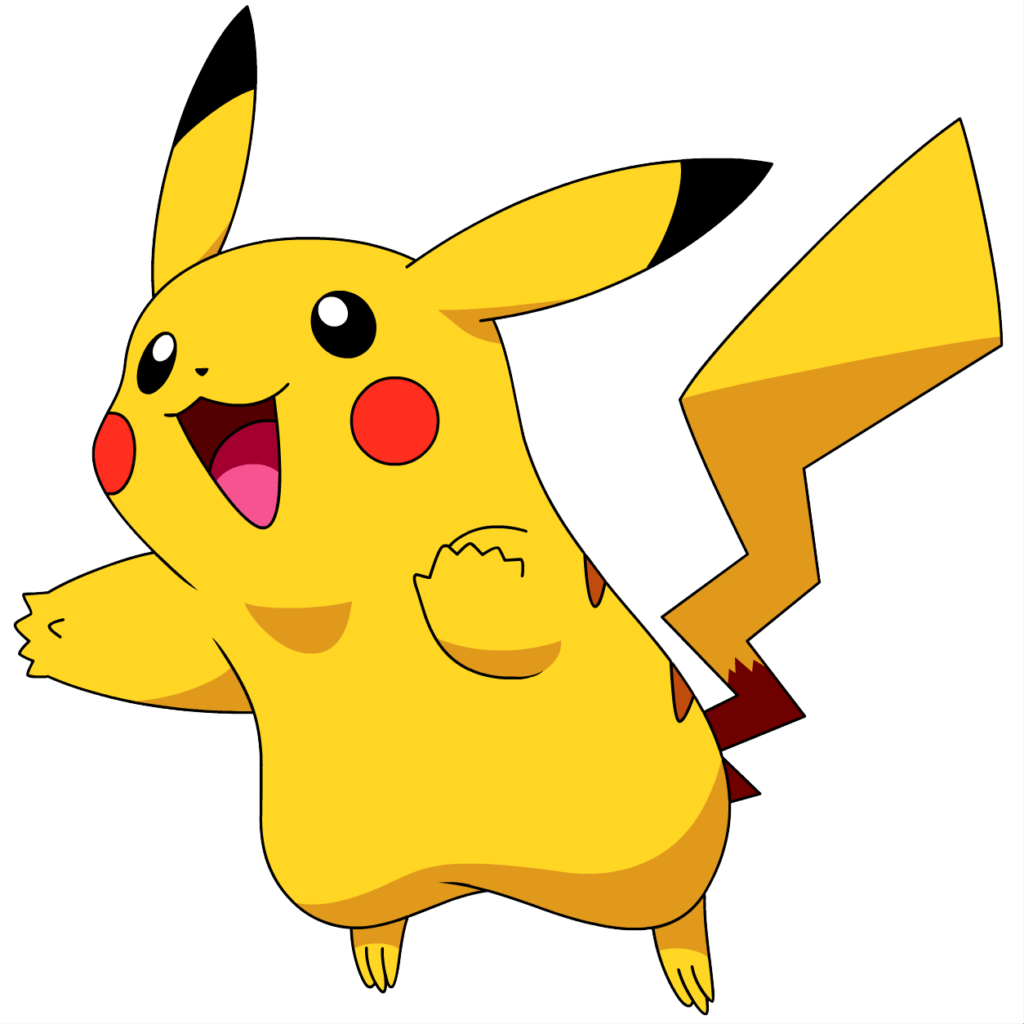 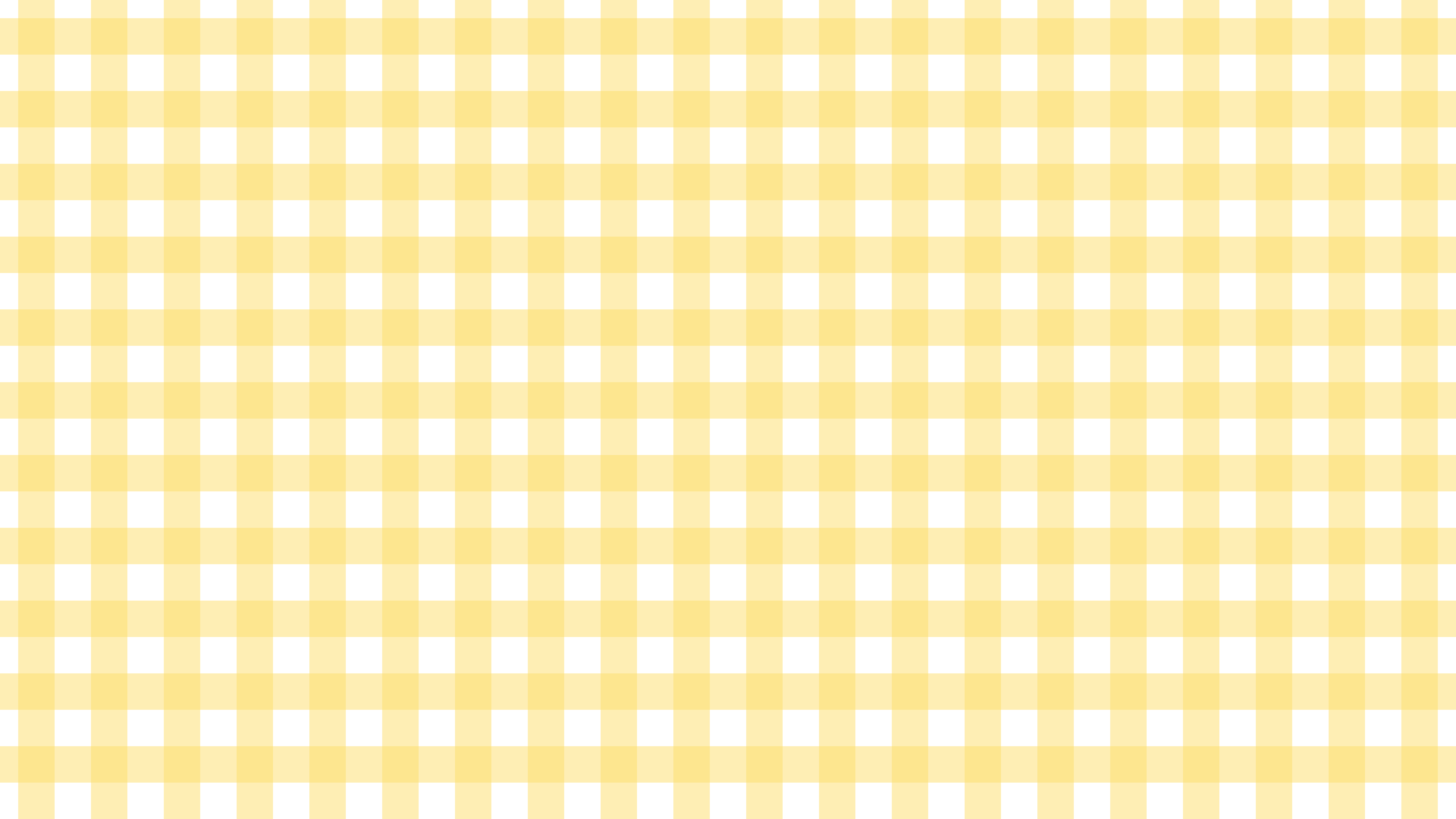 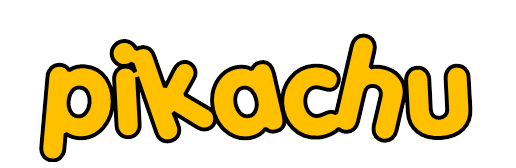 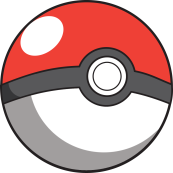 Bắt đầu
[Speaker Notes: HS cần chuẩn bị: 3 tờ giấy màu XANH/ ĐỎ/ VÀNG hoặc đồ vật có 3 màu đó để chọn đáp án đúng với màu sắc tương ứng. (Tương tác đc vs cả lớp trong mỗi câu hỏi)]
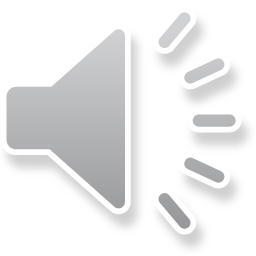 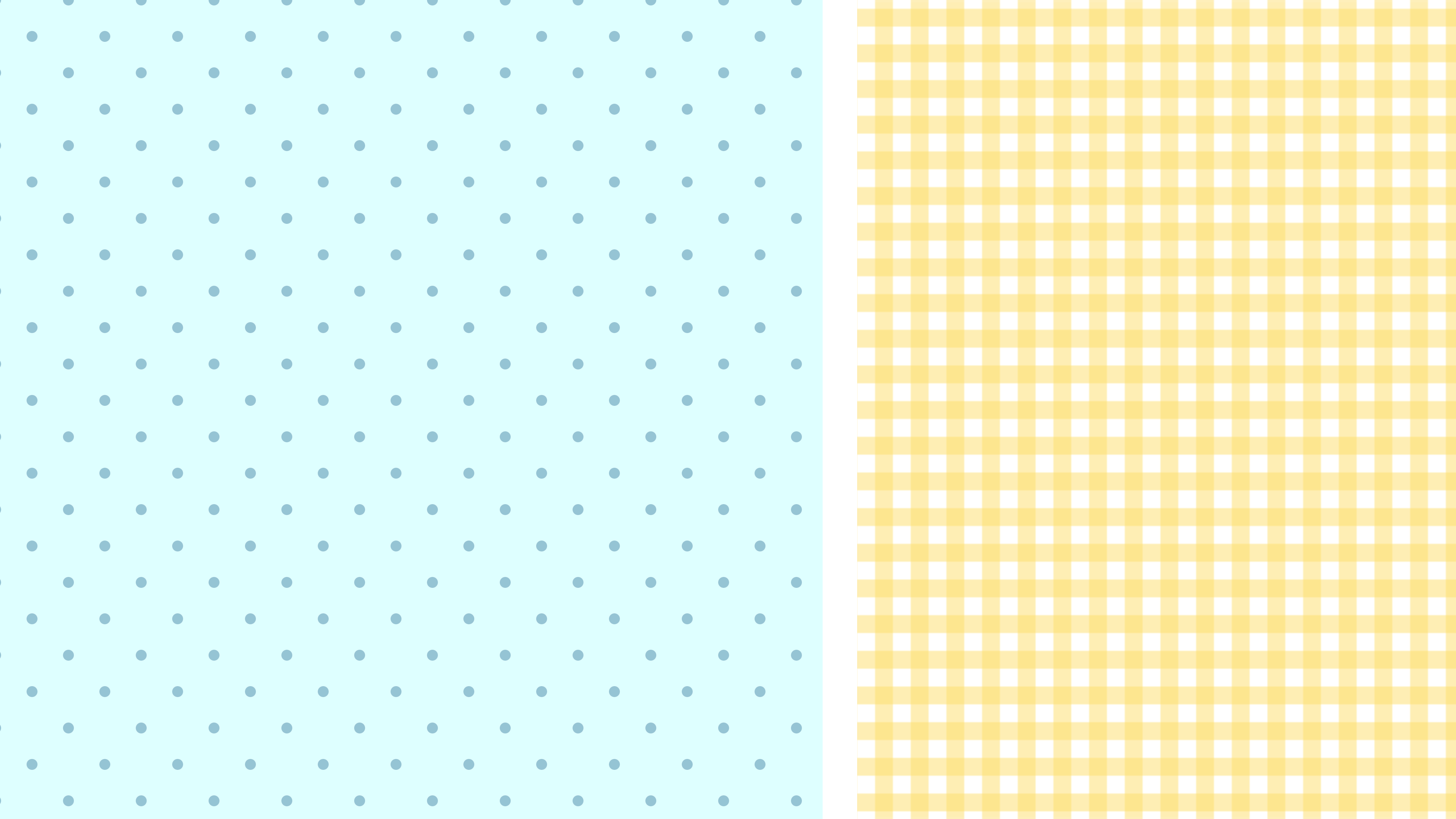 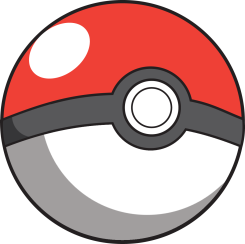 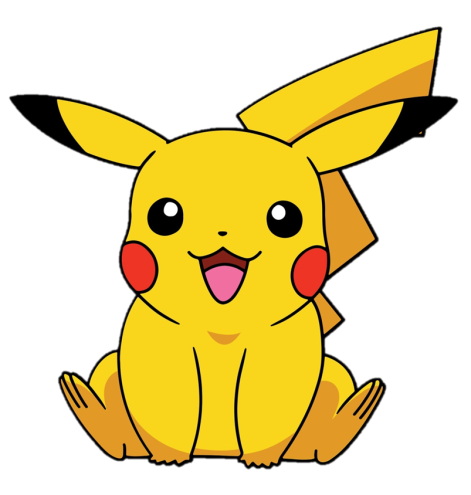 25
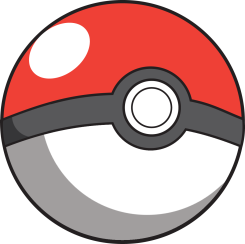 26
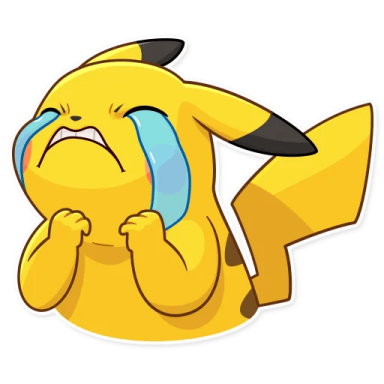 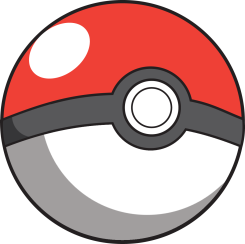 39 - 15
24
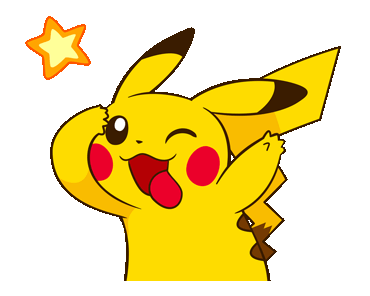 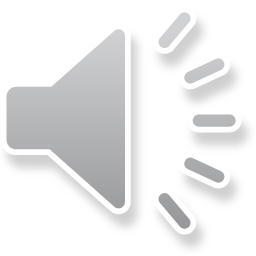 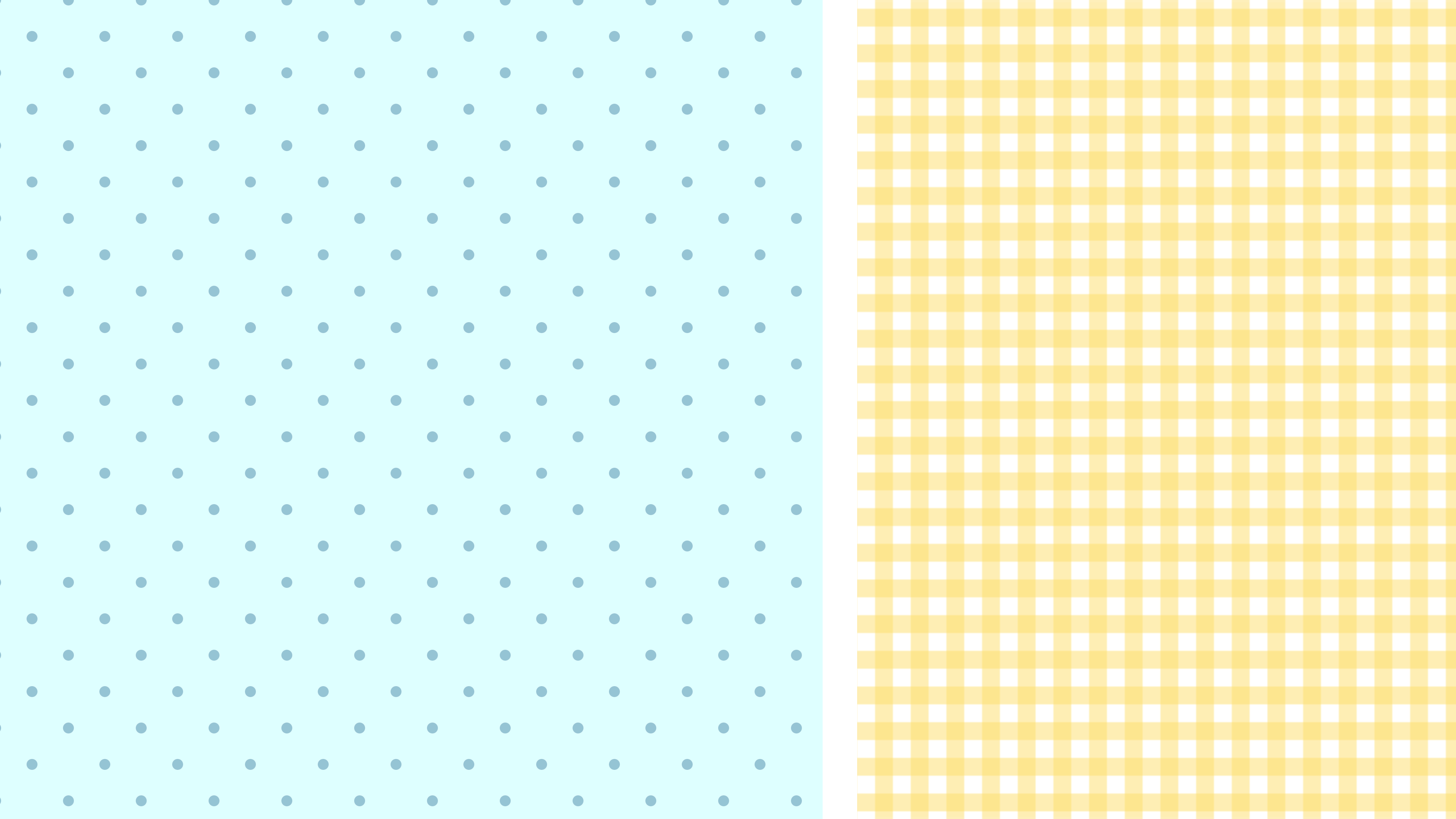 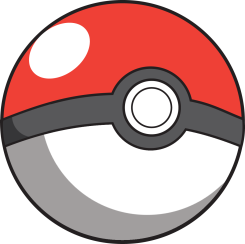 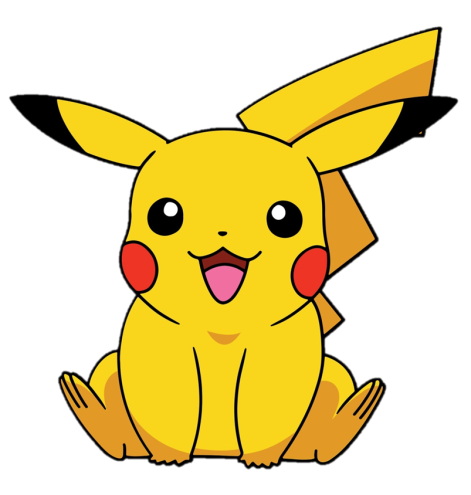 15
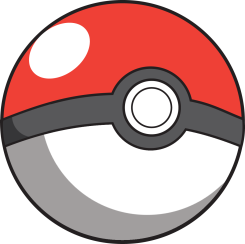 16
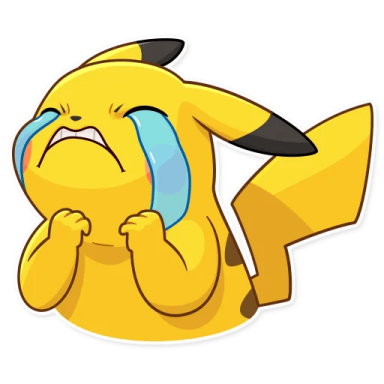 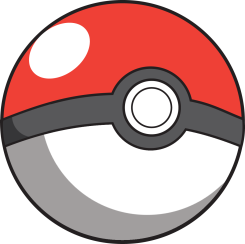 27 - 13
14
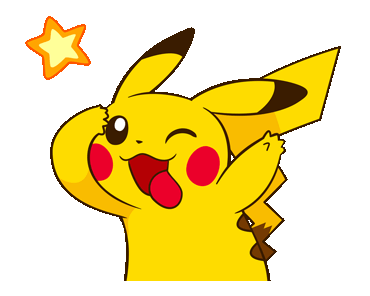 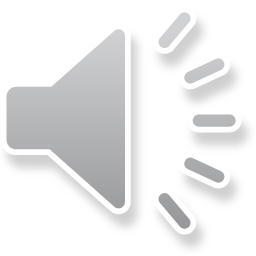 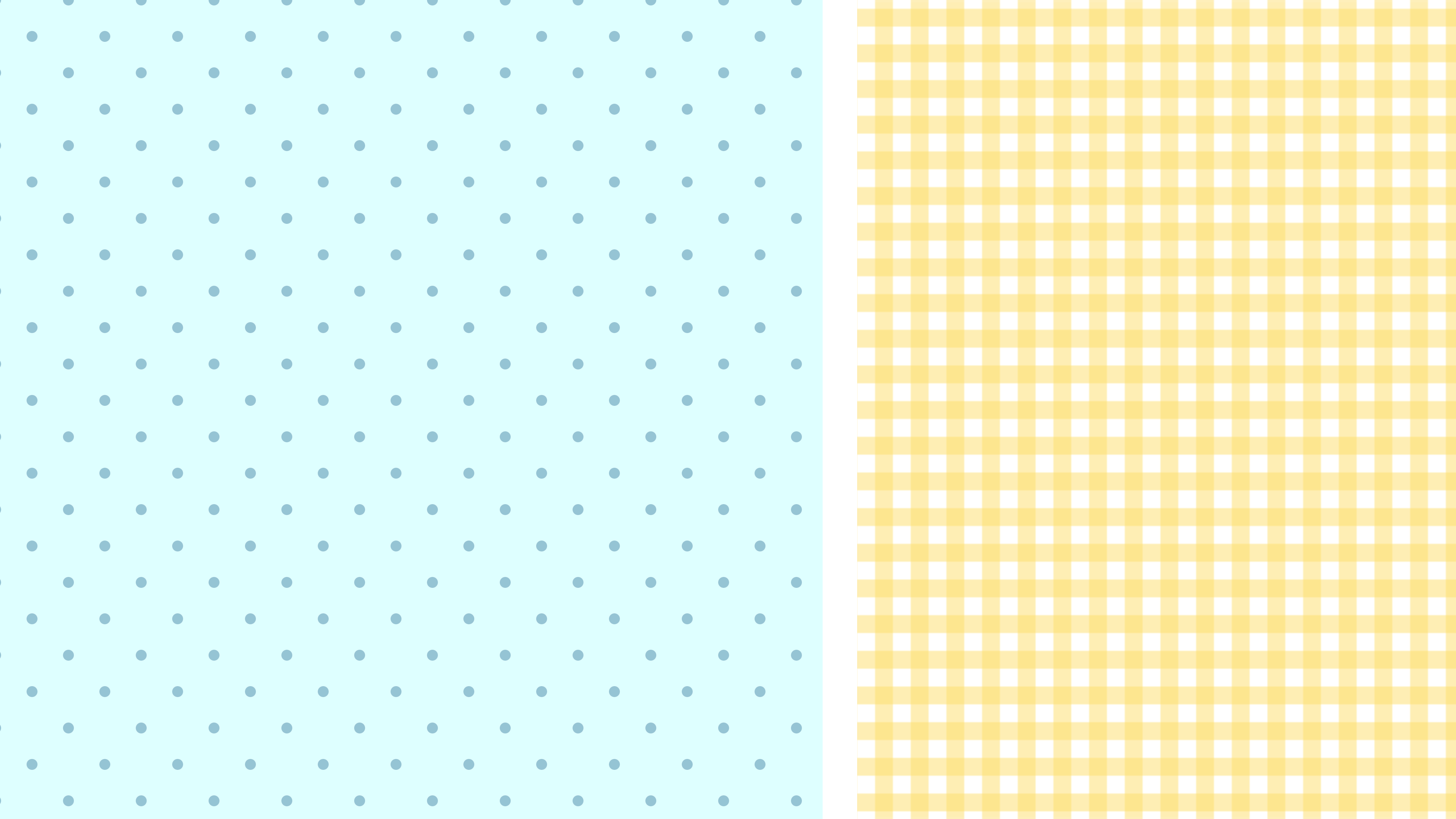 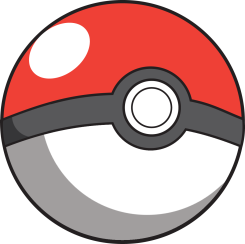 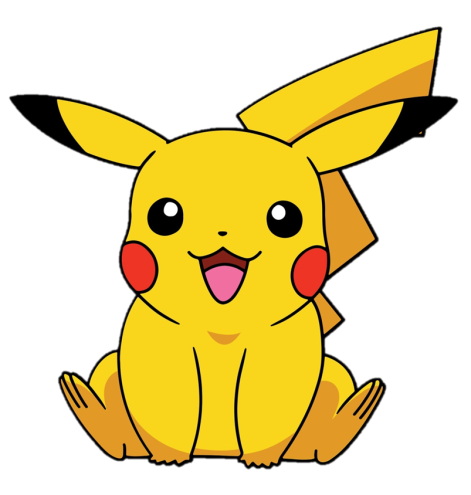 26
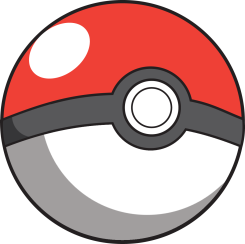 25
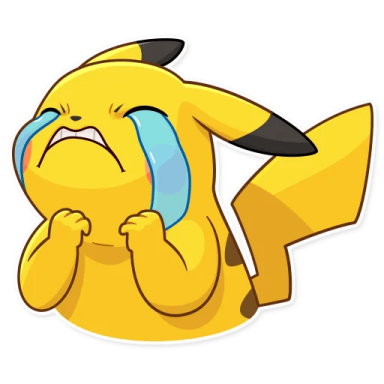 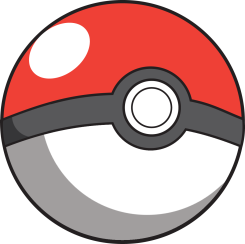 24
48 - 23
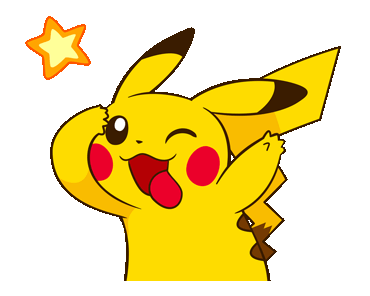 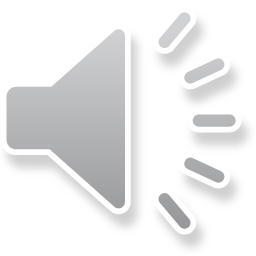 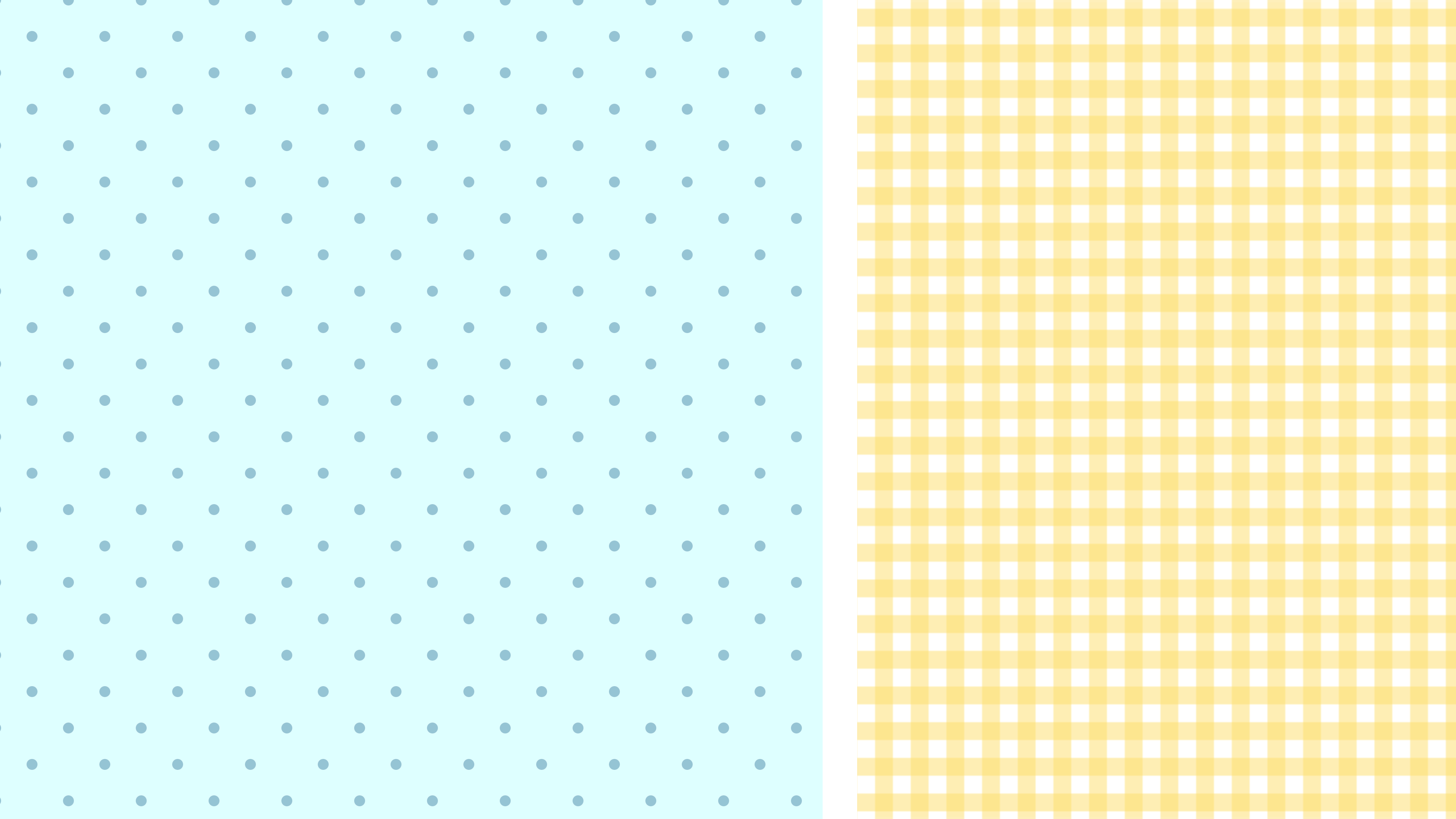 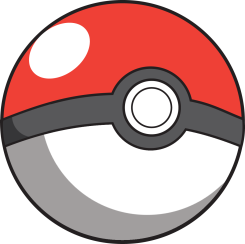 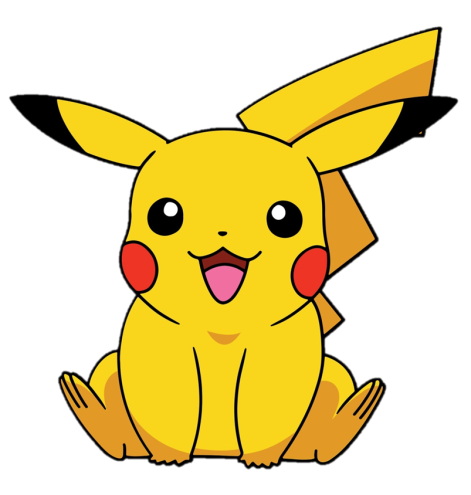 35
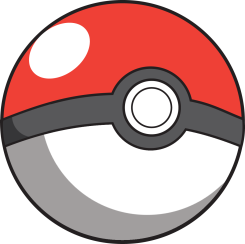 36
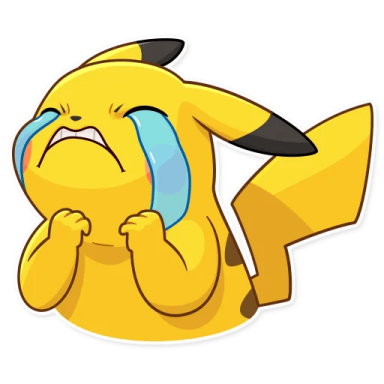 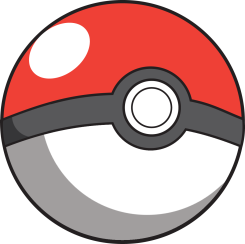 44 - 12
32
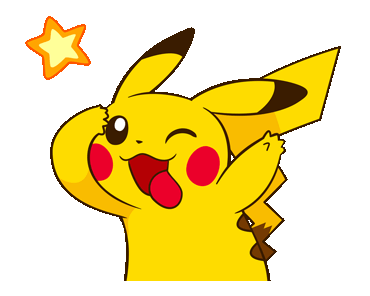